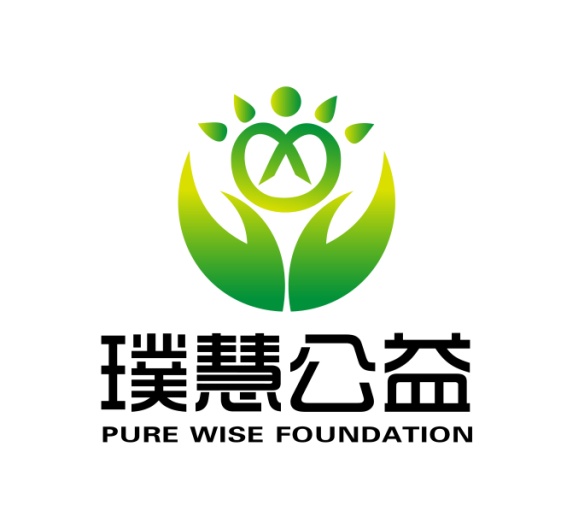 璞慧新蒙学堂
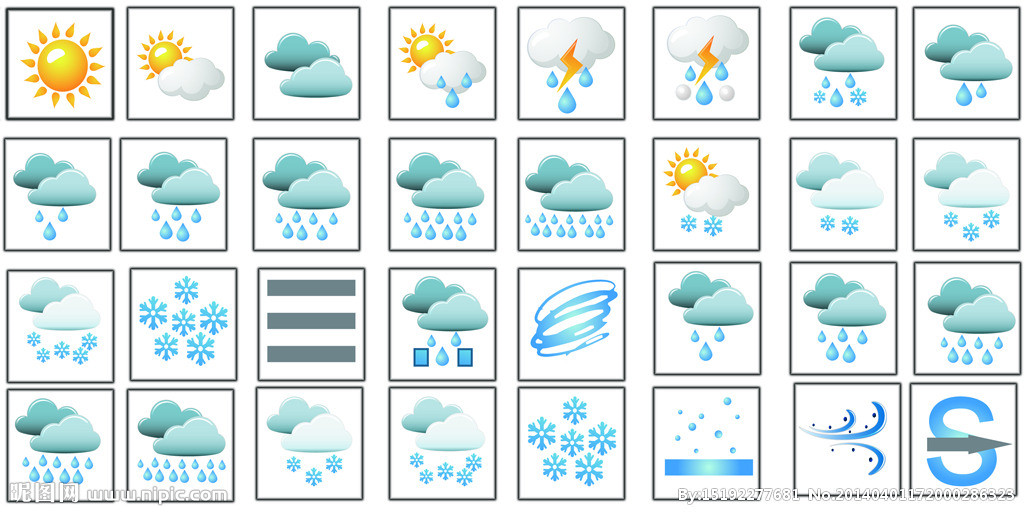 天气标识
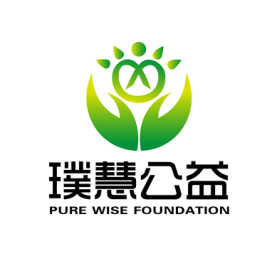 教学目标：
熟悉气象标识地图形和对应天气名称
建立科学观察意识
建立逻辑思维能力和抽象思维能力
初步了解不同天气的特征
明白天气与日常生活决定间的关系
能绘制简单的气象标识
增进对深度探索气象学相关信息的兴趣
课后延展：
天气情况的自然观察和记录
制作监测感知天气变化的装置或手工艺术品；

关键词：  晴  多云  阴  阵雨  雷阵雨  小雨  中雨  大雨  暴雨  大暴雨  小雪  中雪  大雪  雾   雨夹雪   雷电  冰雹
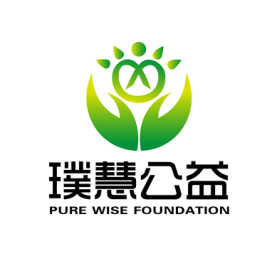 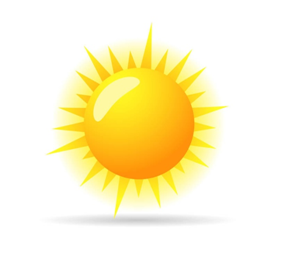 晴
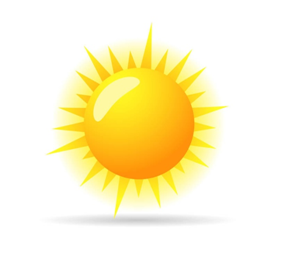 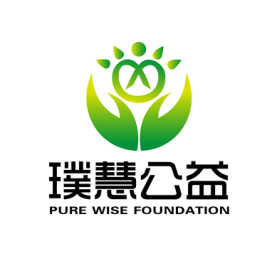 qíng
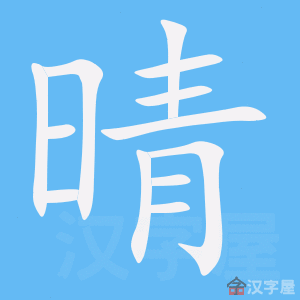 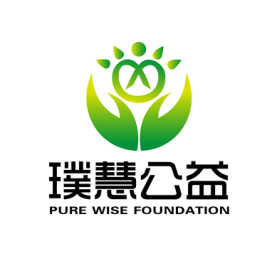 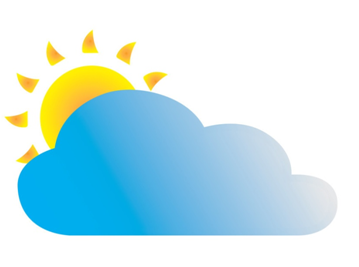 多云
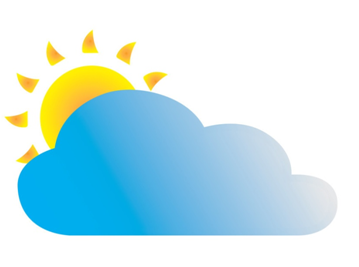 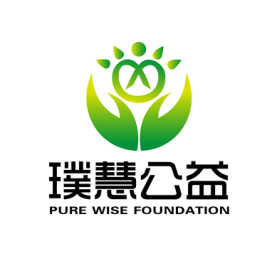 duō       yún
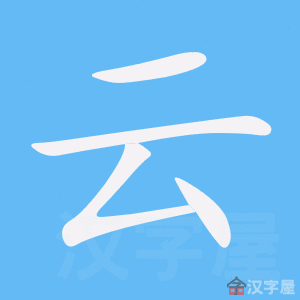 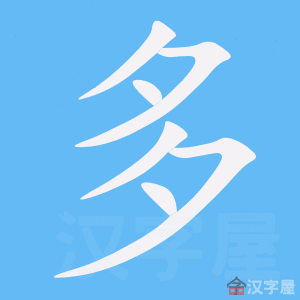 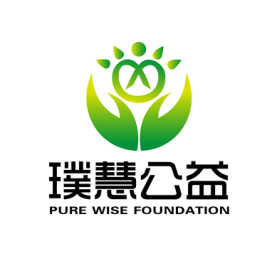 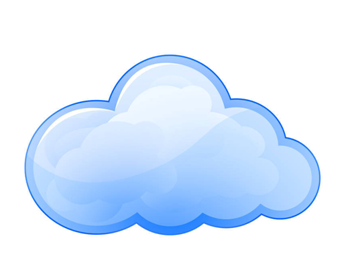 阴
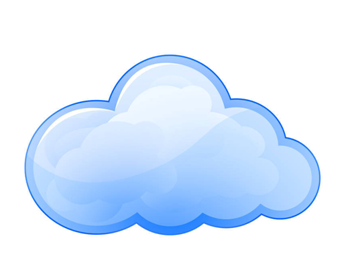 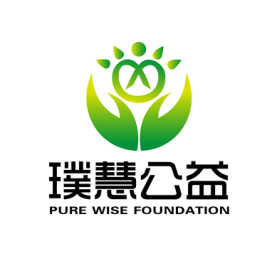 yīn
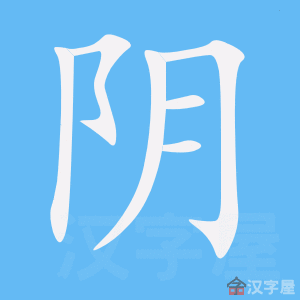 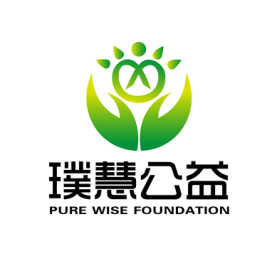 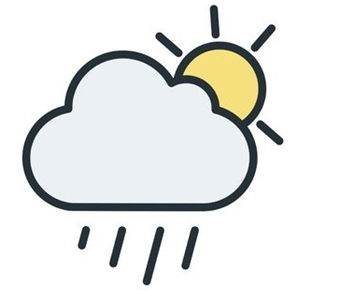 阵雨
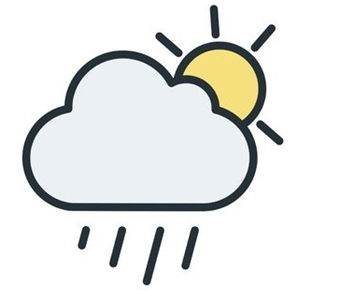 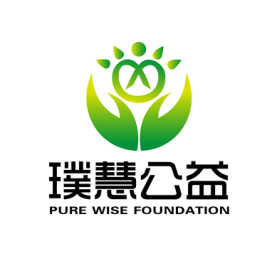 zhèn       yǔ
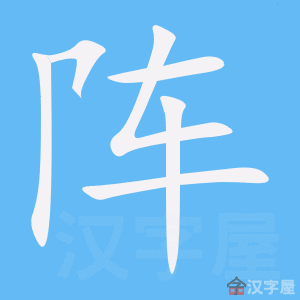 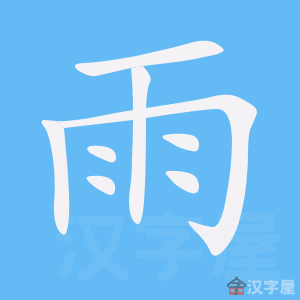 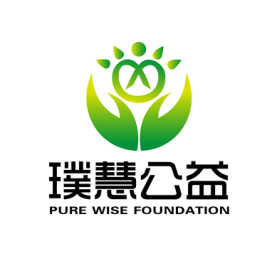 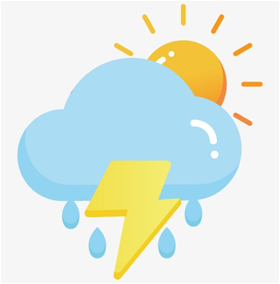 雷阵雨
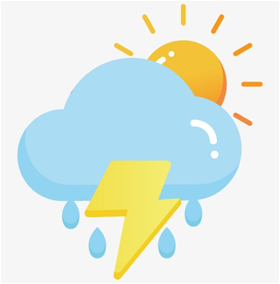 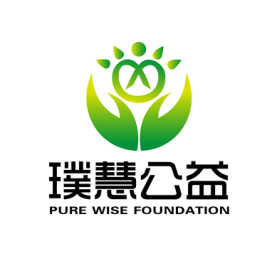 léi    zhèn       yǔ
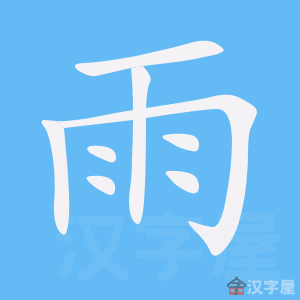 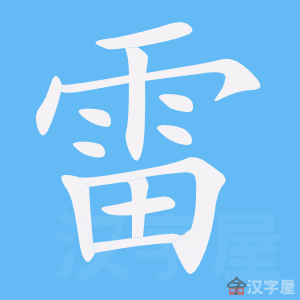 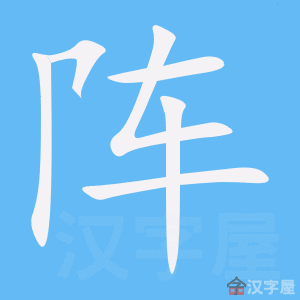 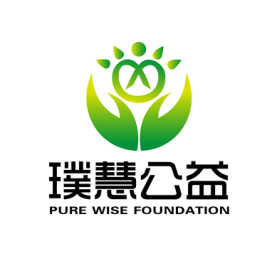 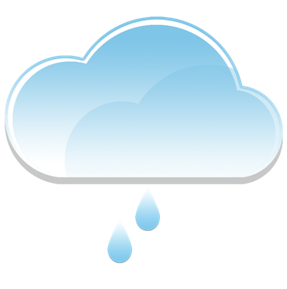 小雨
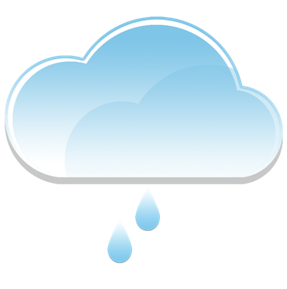 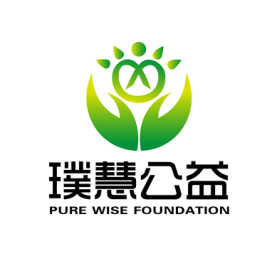 xiǎo      yǔ
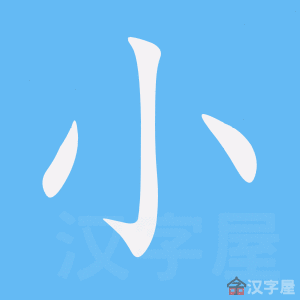 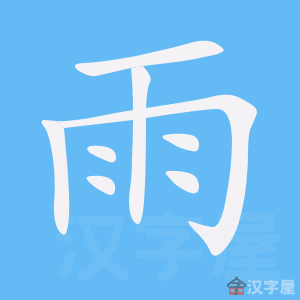 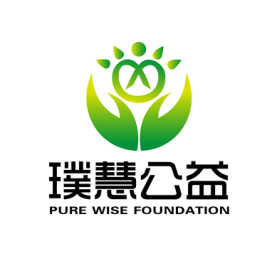 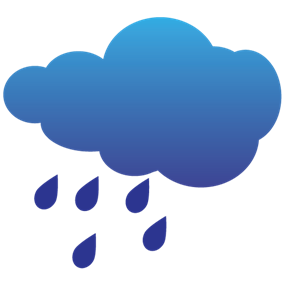 中雨
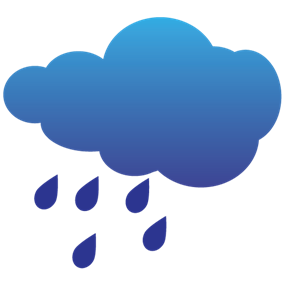 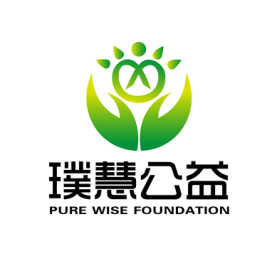 zhōng     yǔ
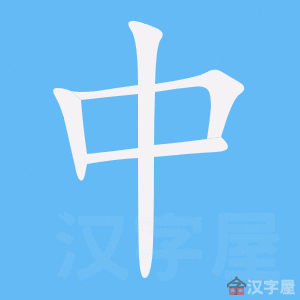 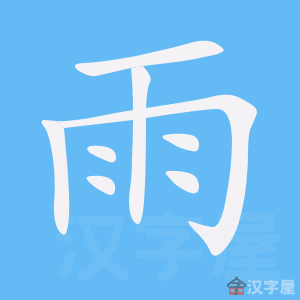 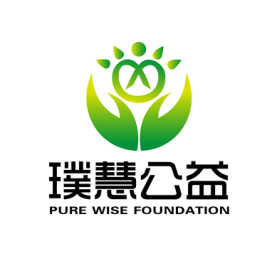 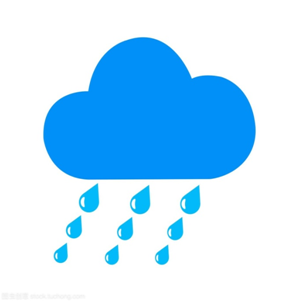 大雨
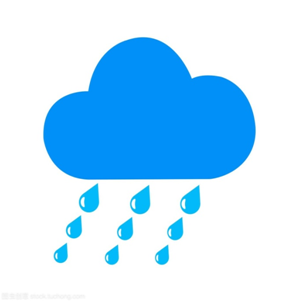 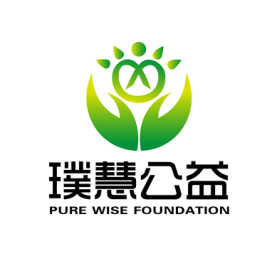 dà        yǔ
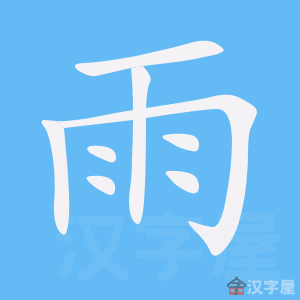 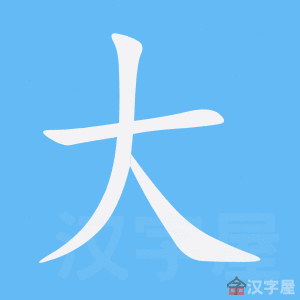 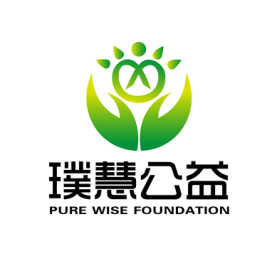 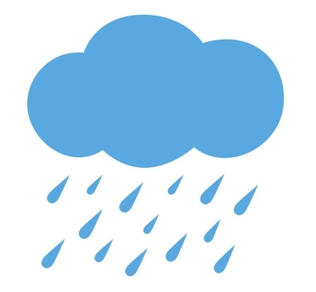 暴雨
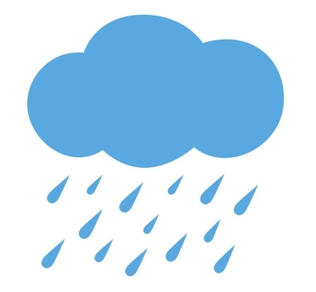 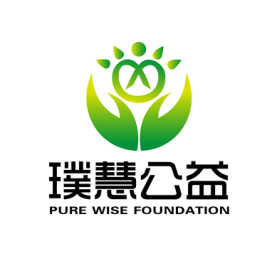 bào       yǔ
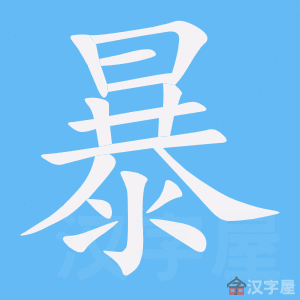 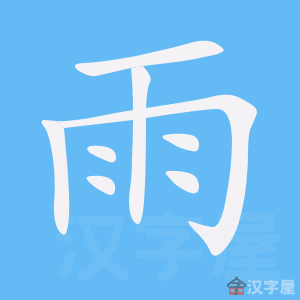 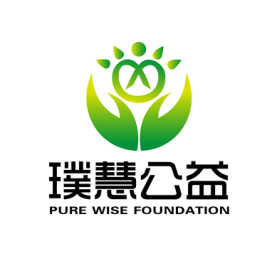 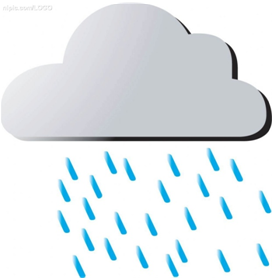 大暴雨
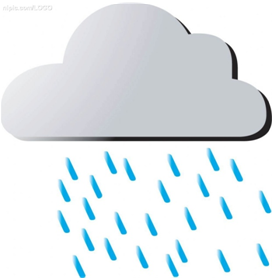 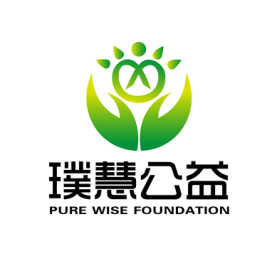 dà      bào       yǔ
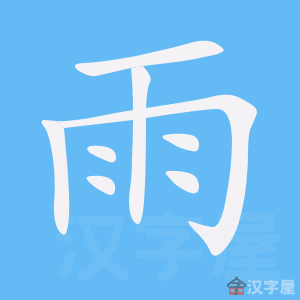 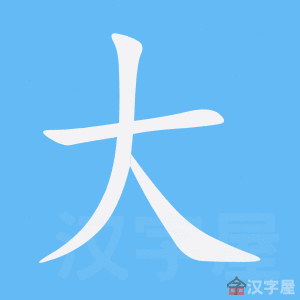 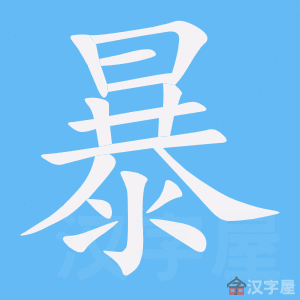 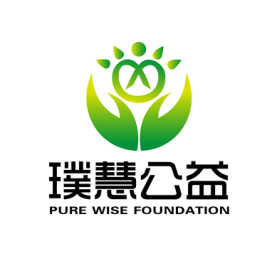 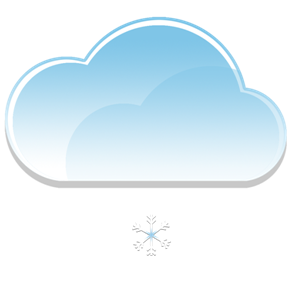 小雪
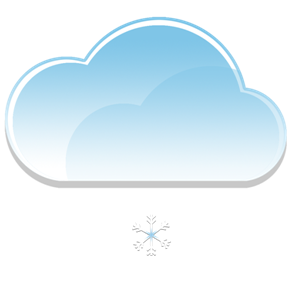 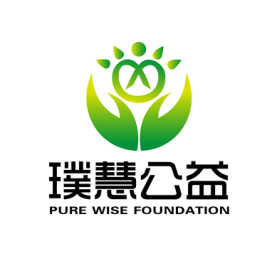 xiǎo       xuě
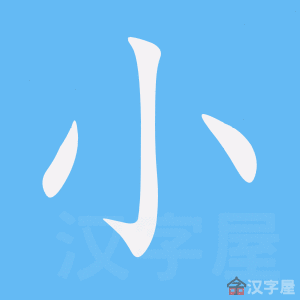 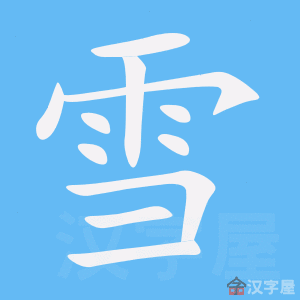 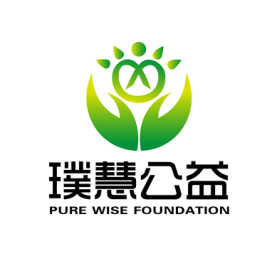 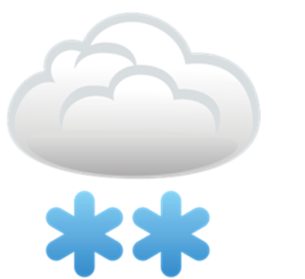 中雪
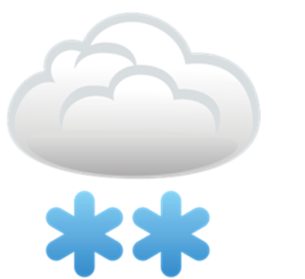 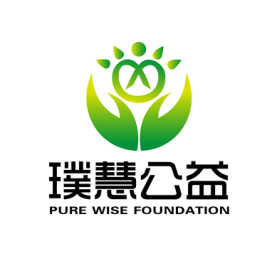 zhōng     xuě
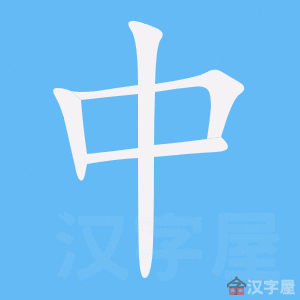 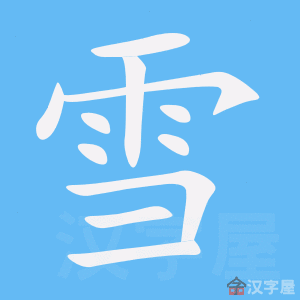 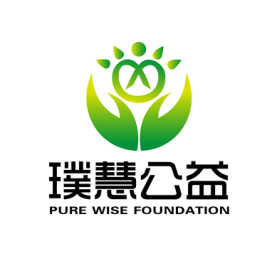 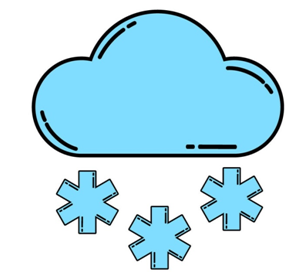 大雪
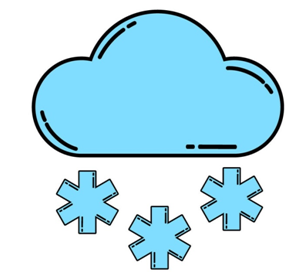 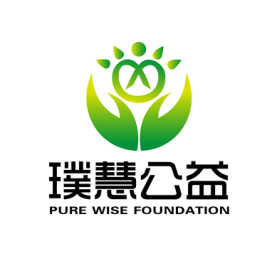 dà       xuě
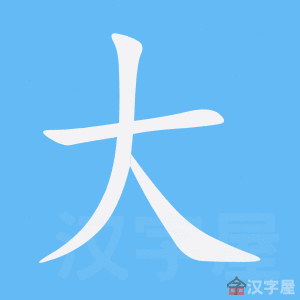 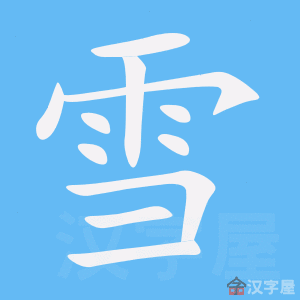 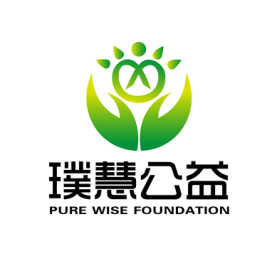 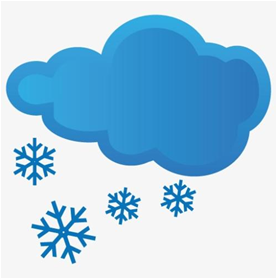 暴雪
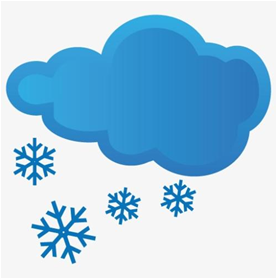 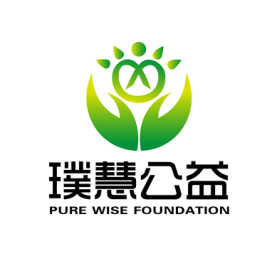 bào     xuě
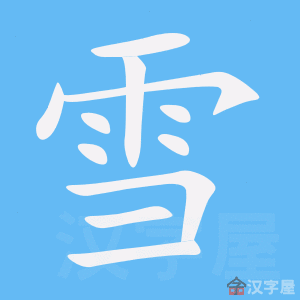 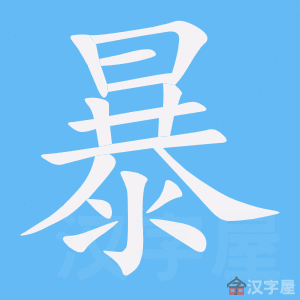 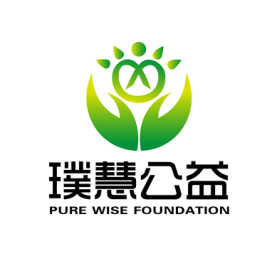 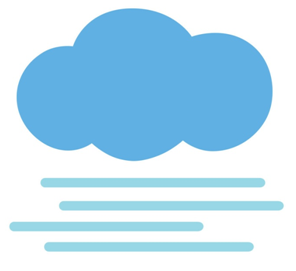 雾
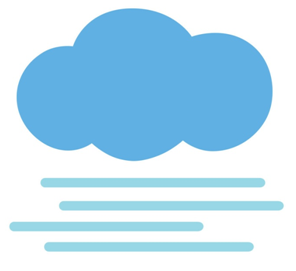 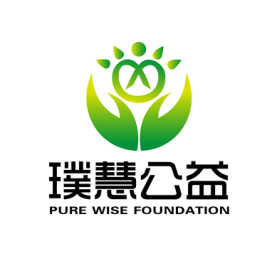 wù
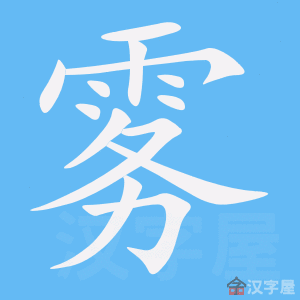 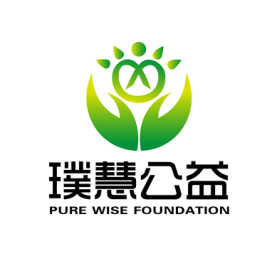 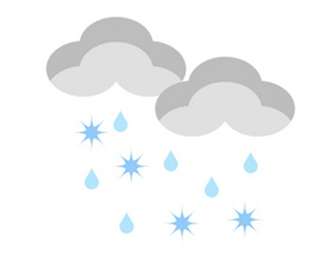 雨夹雪
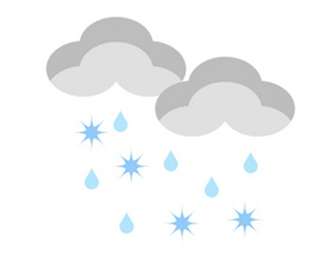 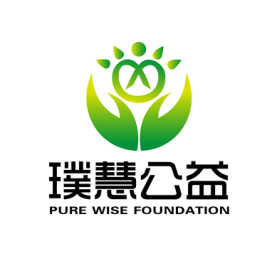 yǔ       jiā      xuě
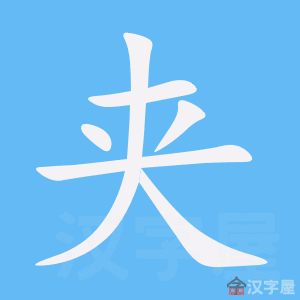 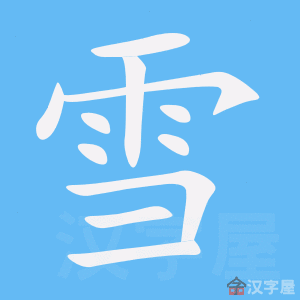 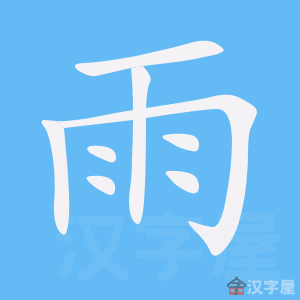 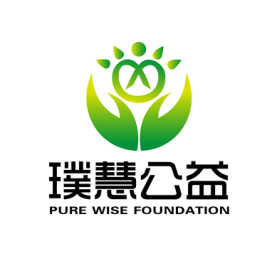 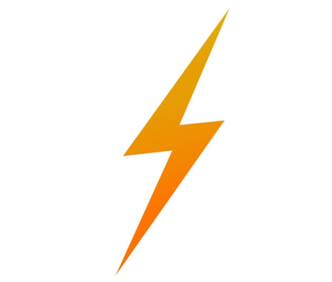 雷电
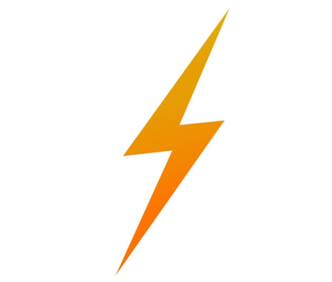 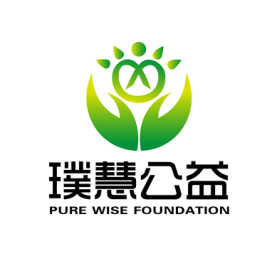 léi       diàn
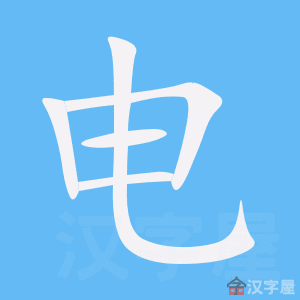 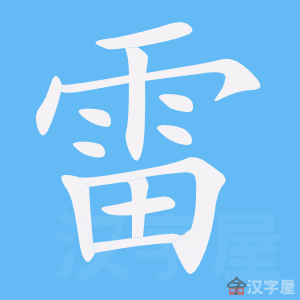 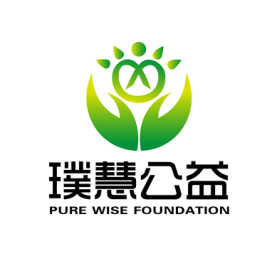 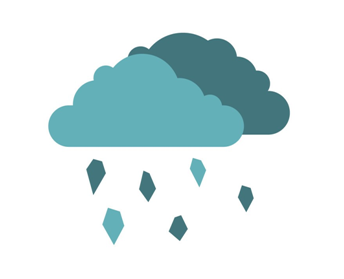 冰雹
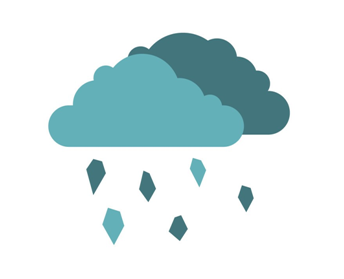 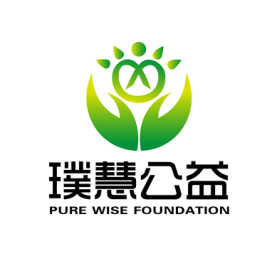 bīng      báo
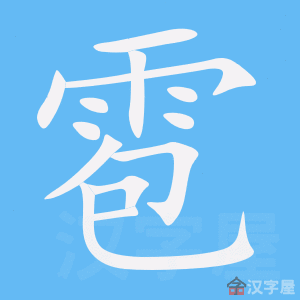 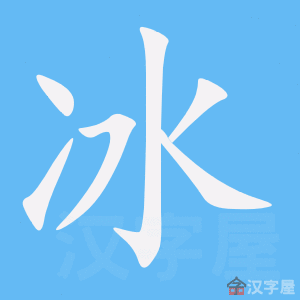